SPARC_Lab Test Facility
Beam characterization


C. Vaccarezza, E. Chiadroni, M. Bellaveglia
Dopo il “reload” del punto di lavoro e il “Phase scan"
Misura della carica
Misura energia dal gun
Correzione traiettoria
Misura energia in fondo al Linac
Misura emittanza
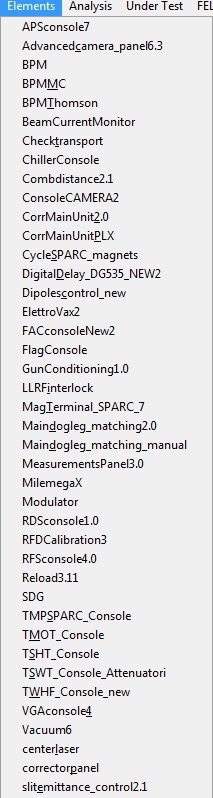 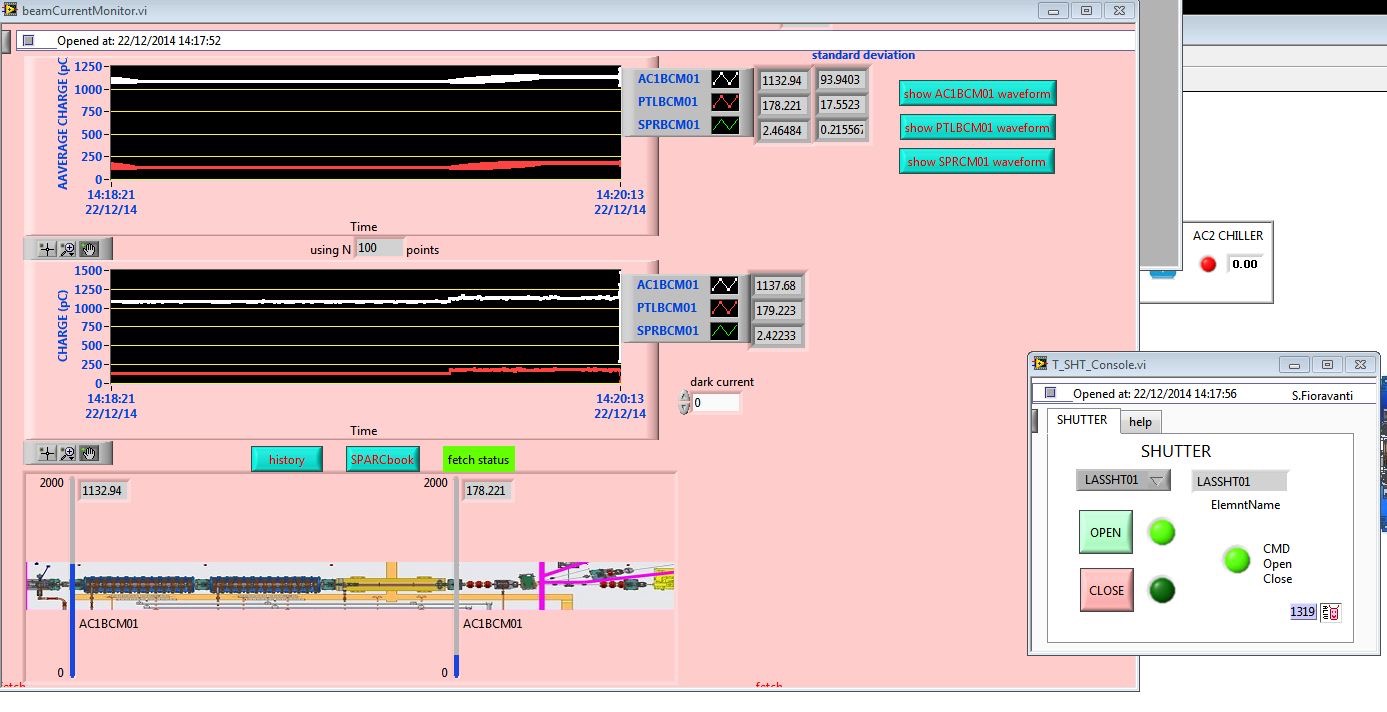 Misura della carica 1/2
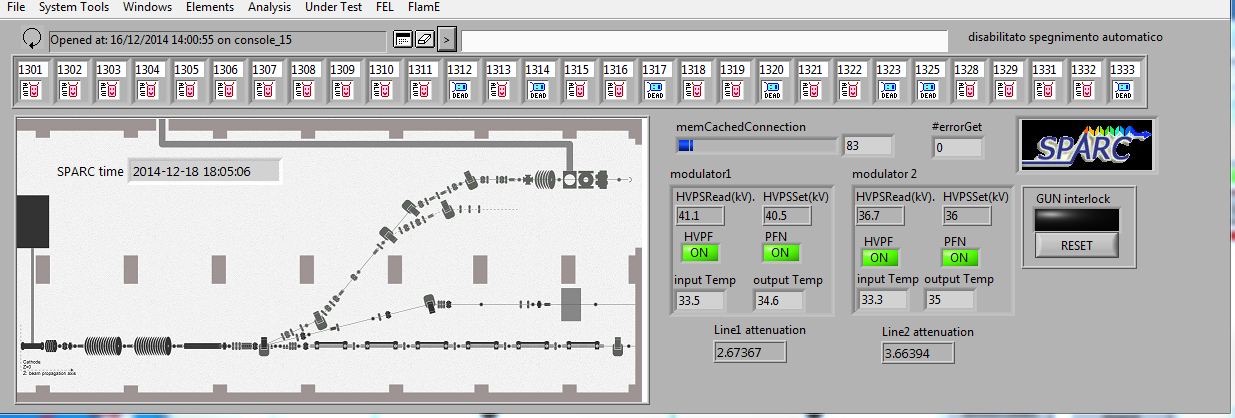 Misura della carica 2/2
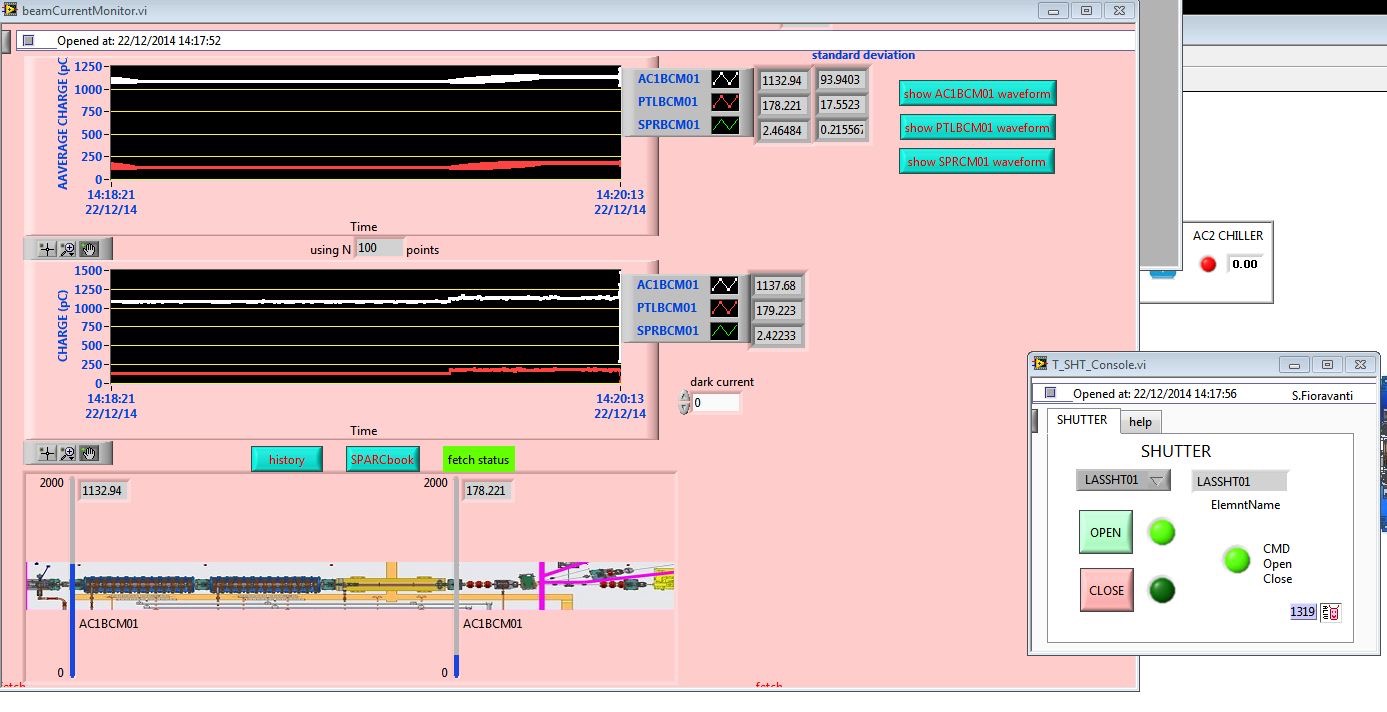 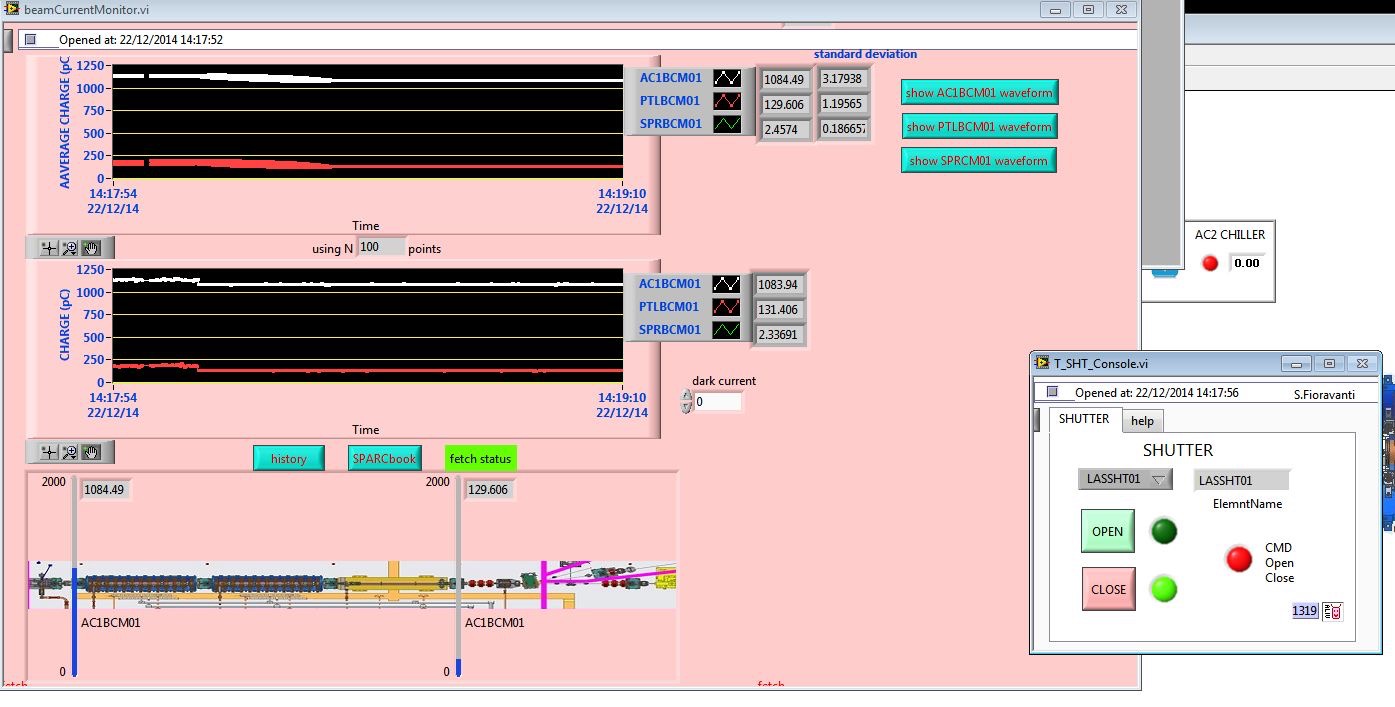 Fare l’entry nel logbook!!
GUNVCR01
AC1FLG01
Misura di energia dal gun (1/2)
Inserire AC1FLG01
Ottimizzare le dimensioni dello spot del fascio su AC1FLG01 agendo sulla corrente del solenoide (+ 5, 10 A)
α(mrad) = 10.1*10-3* I (A) / E (GeV) (internal magnet)
α(mrad) = 4.38*10-3* I (A) / E (GeV) (external magnet)*

*SPARC-MM-06/001, 10 May 2006
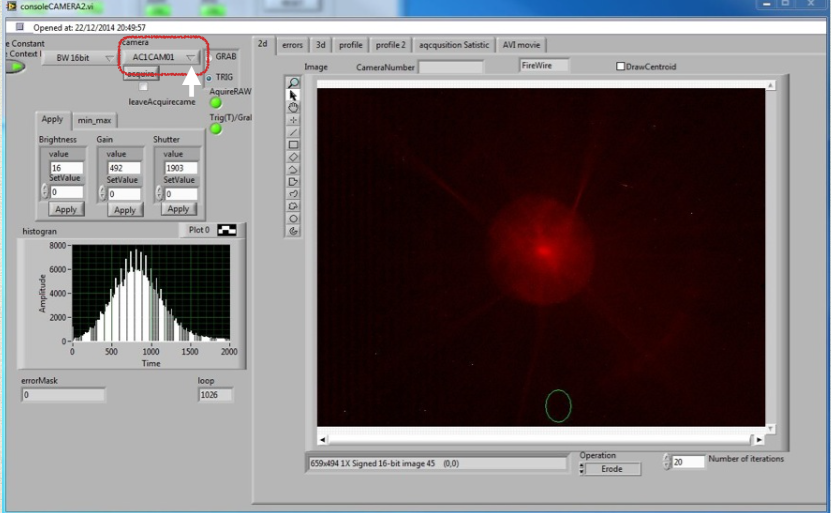 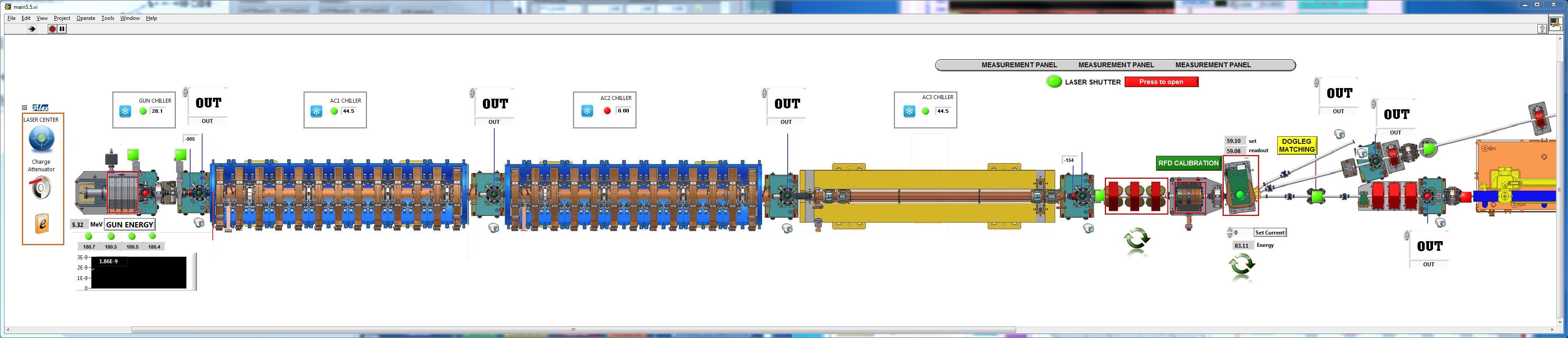 Misura di energia dal gun (2/2)
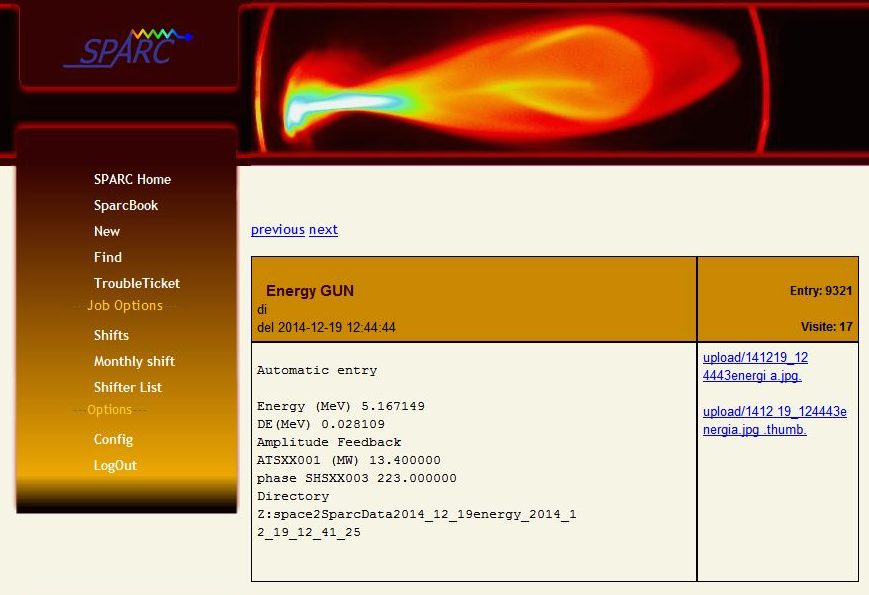 Dal main avviare il VI “Gun energy”
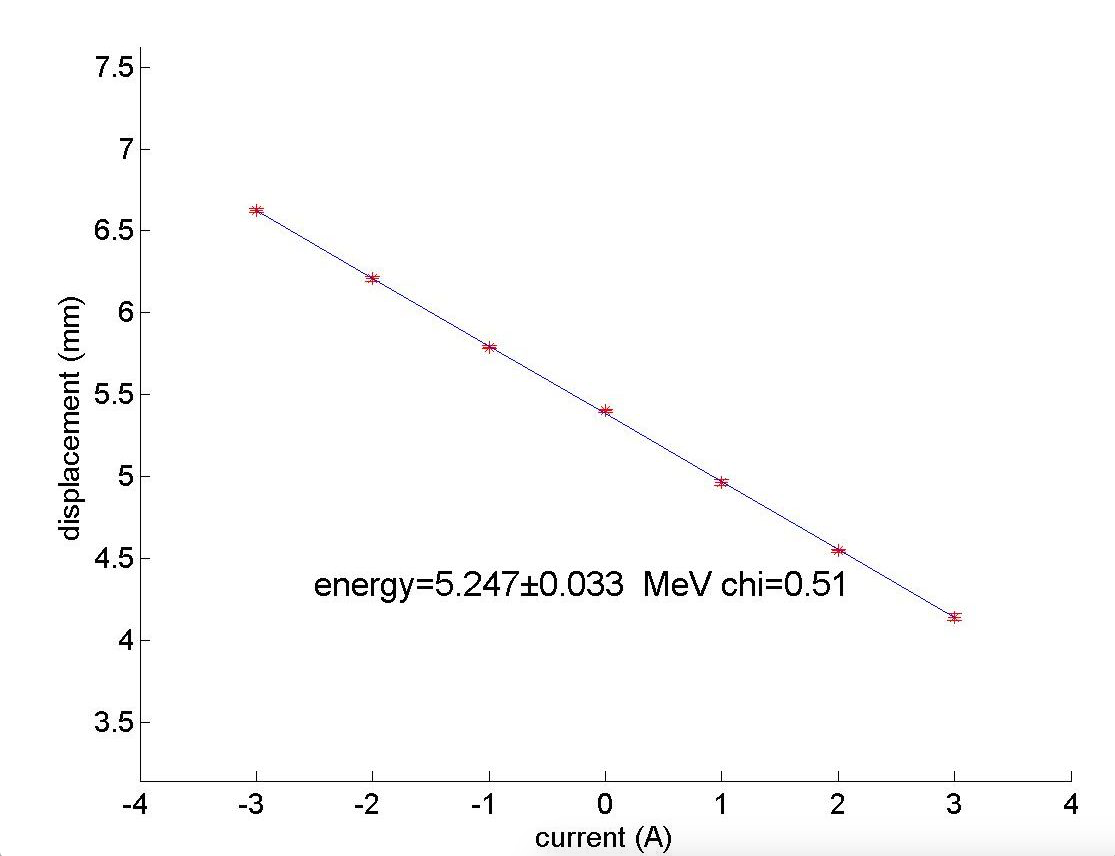 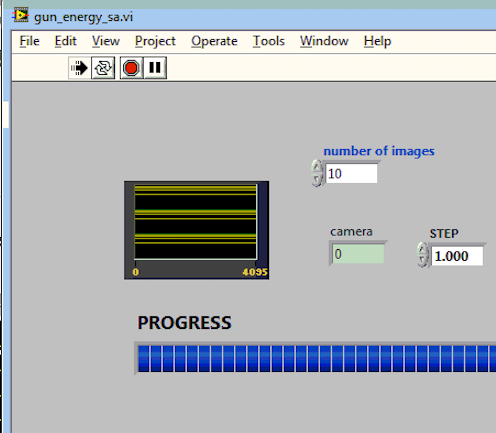 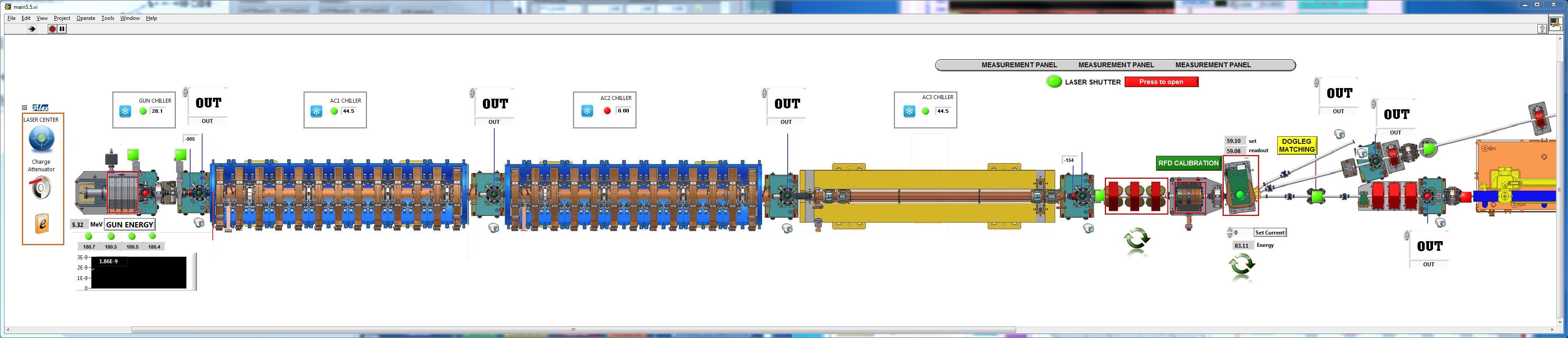 Correzione della traiettoria (1/2)
Per annullare il campo residuo del dipolo PTLDPL01 (≈ 40 Gauss) viene alimentata un bobina di correzione pilotando l’alimentatore da 192.168.197.174
Per la caratterizzazione del fascio e la normale operazione nel FEL e della sorgente THz la bobina deve essere ON
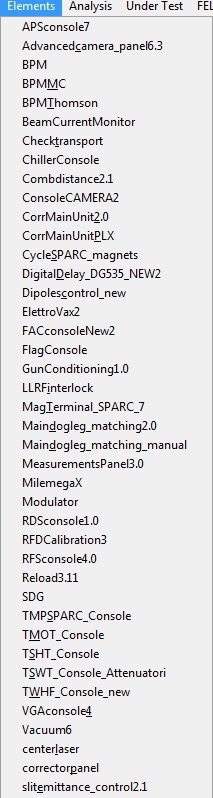 L’orbita di riferimento è l’orbita centrata sugli assi hor e ver
           correttori da  Mag Terminal
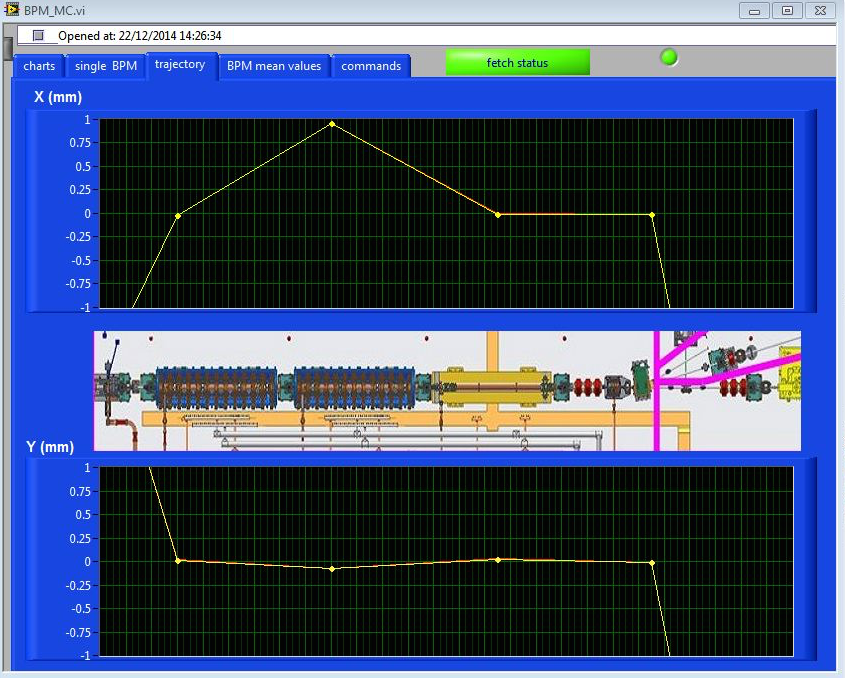 Correzione della traiettoria (2/2)
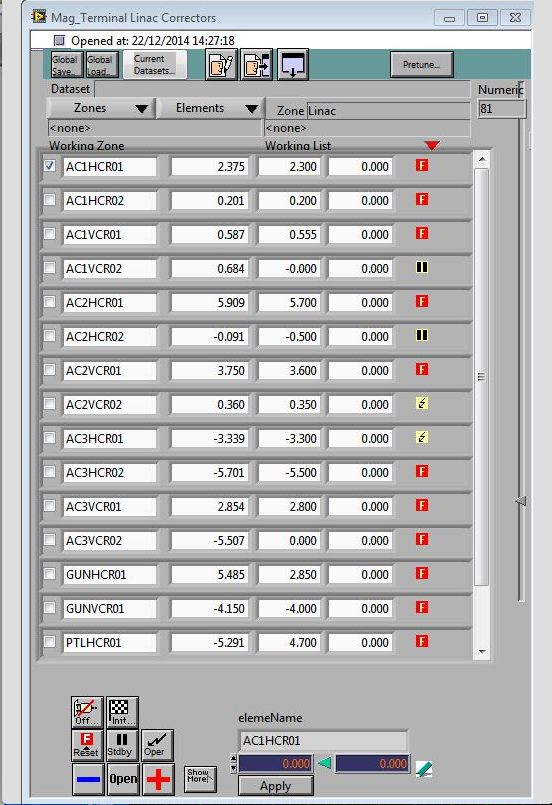 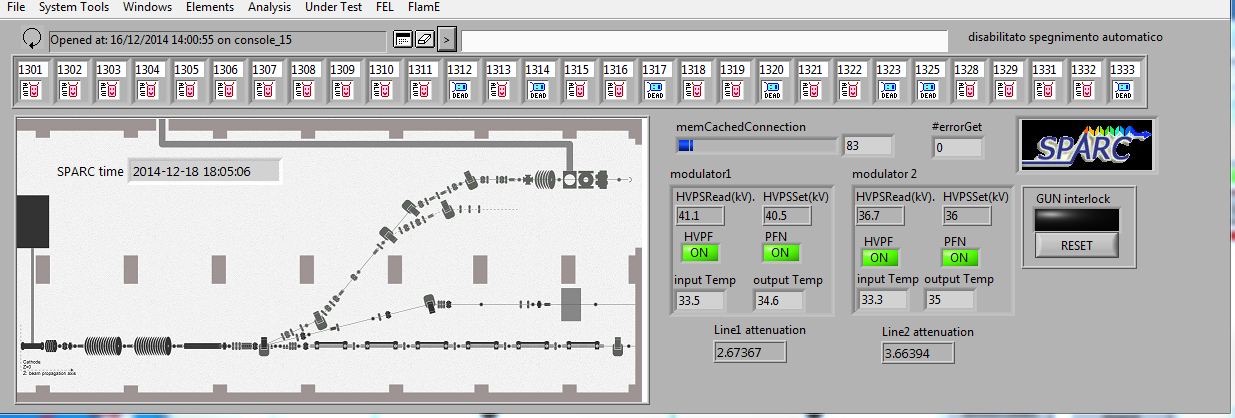 DGLFLG01
Misura energia in fondo al Linac (1/4)
PTLDPL01
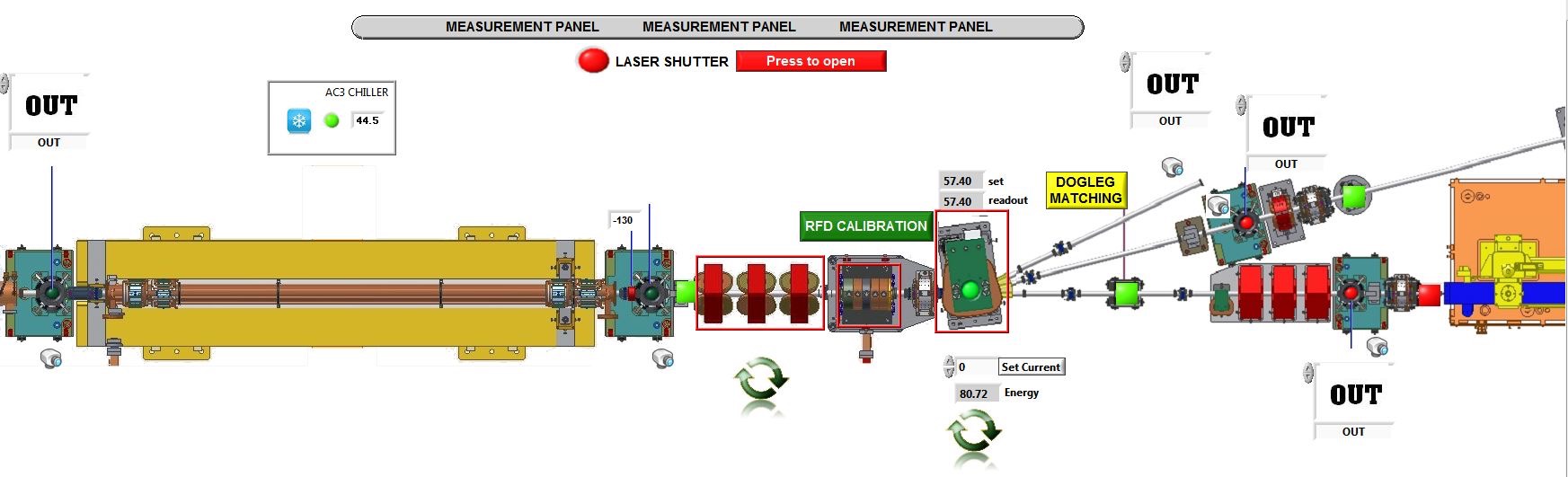 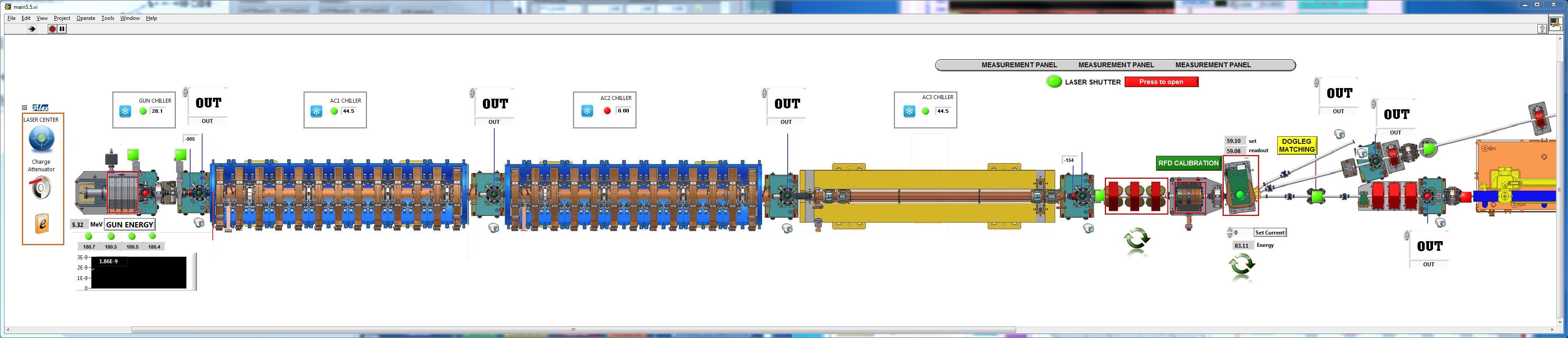 α
r
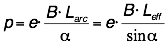 Larc
beam
Leff
Misura energia in fondo al Linac (2/4)
Spegnere bobina di correzione
Chiudere lo shutter del laser
Accendere il dipolo
Riaprire lo shutter del laser
Centrare il fascio su DGLFLG01
Aprire il Measurement panel
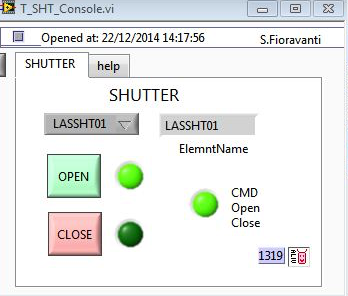 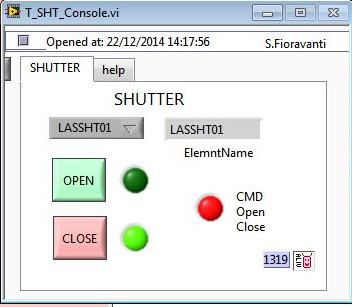 Misura energia in fondo al Linac (3/4)
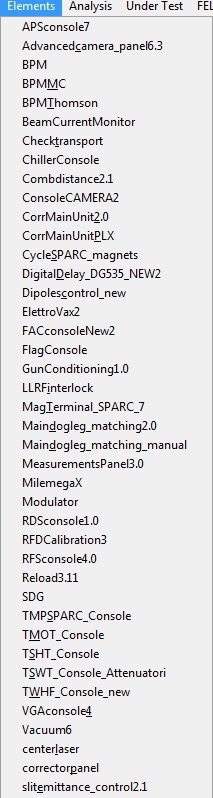 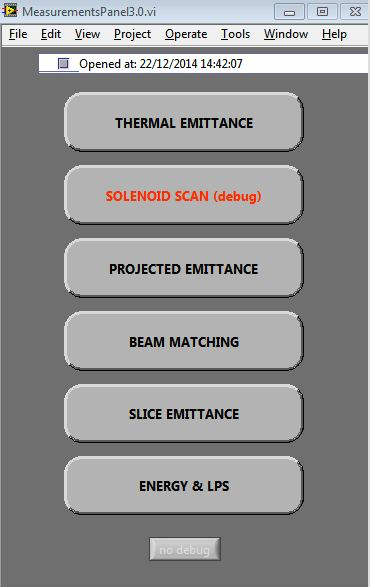 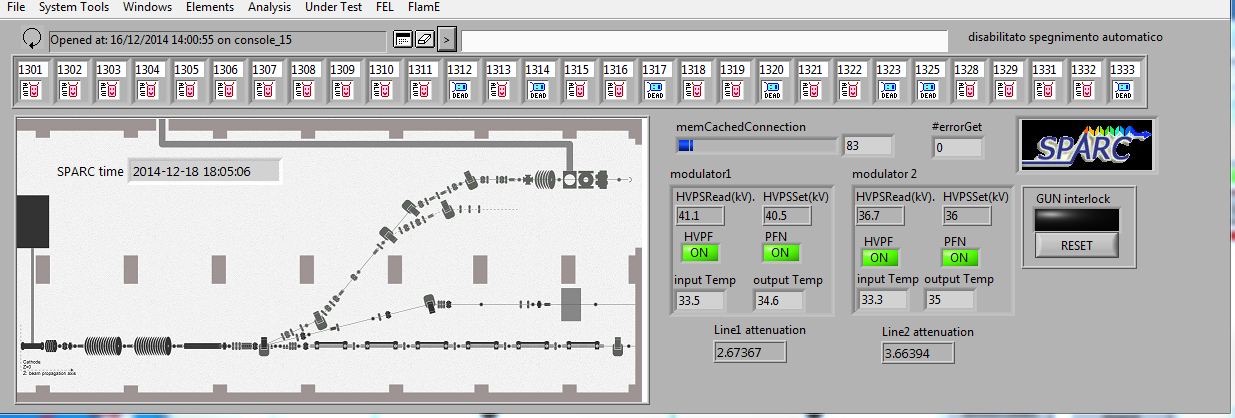 Misura energia in fondo al Linac (4/4)
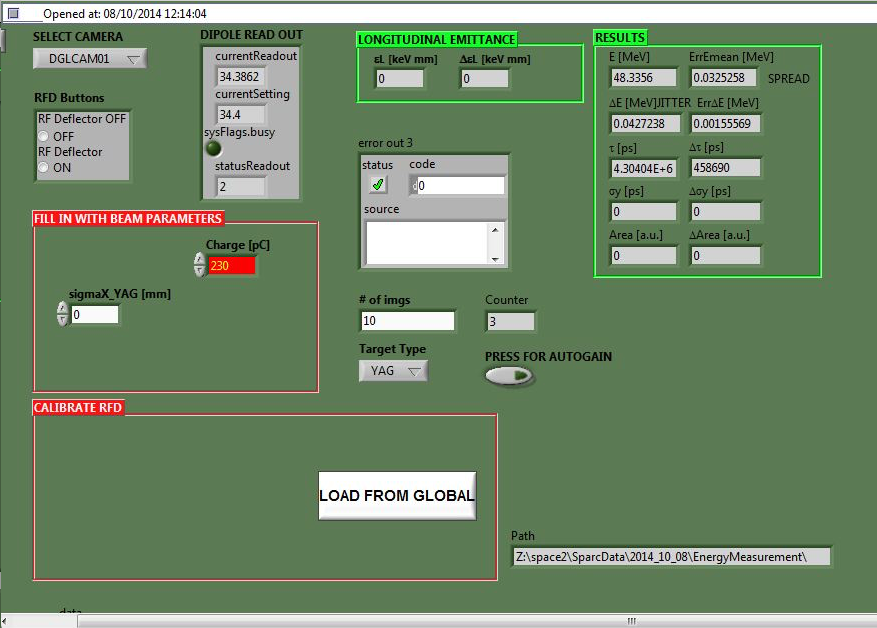 250
Misura di emittanza trasversa (1/3)
La regione dello spazio delle fasi occupata dalle particelle del fascio  si chiama emittanza
Sono definite 3 indipendenti emittanze a due dimensioni e i loro valori moltiplicati per π  corrispondono all’area occupata dal fascio nei rispettivi piani delle fasi. 
Lo spazio delle fasi preso in considerazione per lo studio della dinamica delle particelle è l’inviluppo quadratico medio rms della funzione di distribuzione
Questo formalismo permette di decrivere la dinamica del fascio in presenza di effetti come la carica spaziale , è connesso alla dinamica di particella singola mediante l’uso  delle matrici di trasporto, e permette una definizione sintetica dell’emittanza:
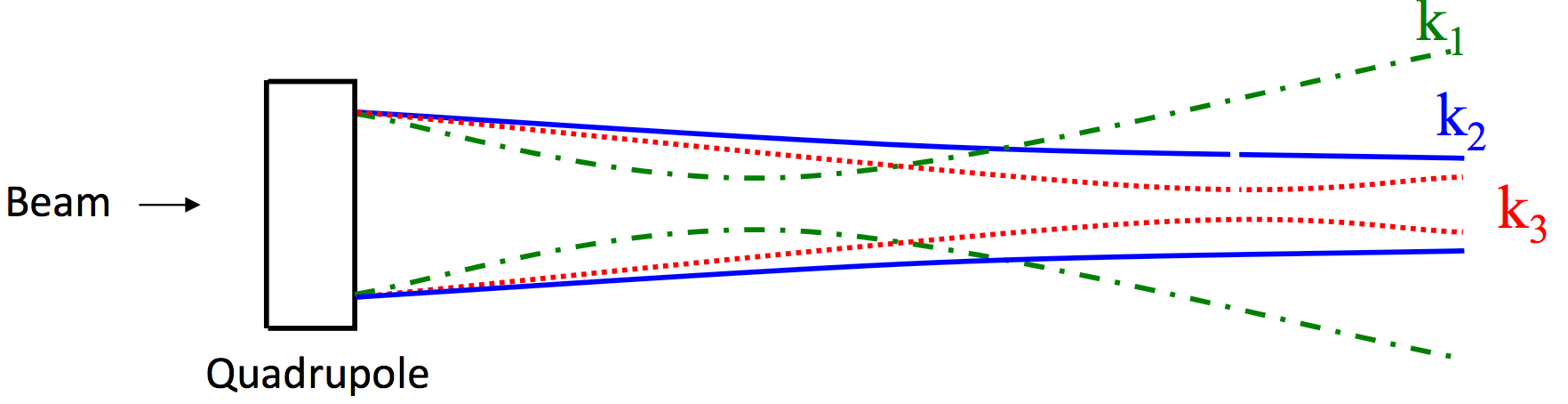 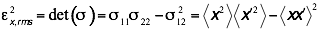 P1
P0
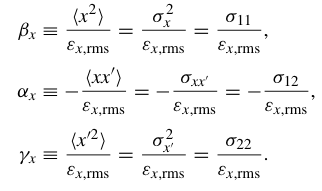 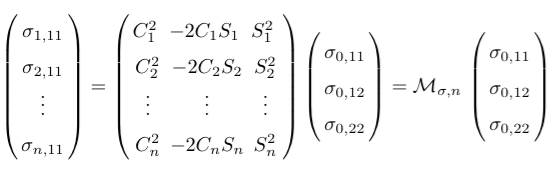 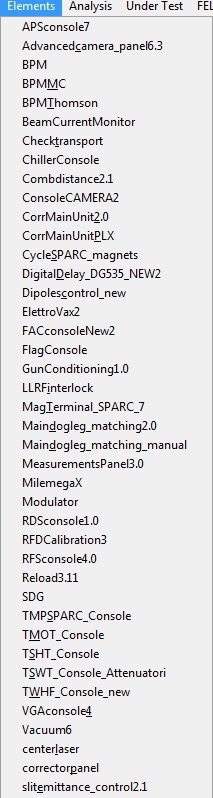 Misura di emittanza trasversa (2/3)
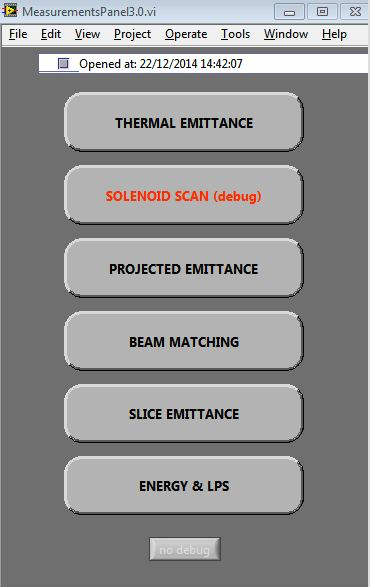 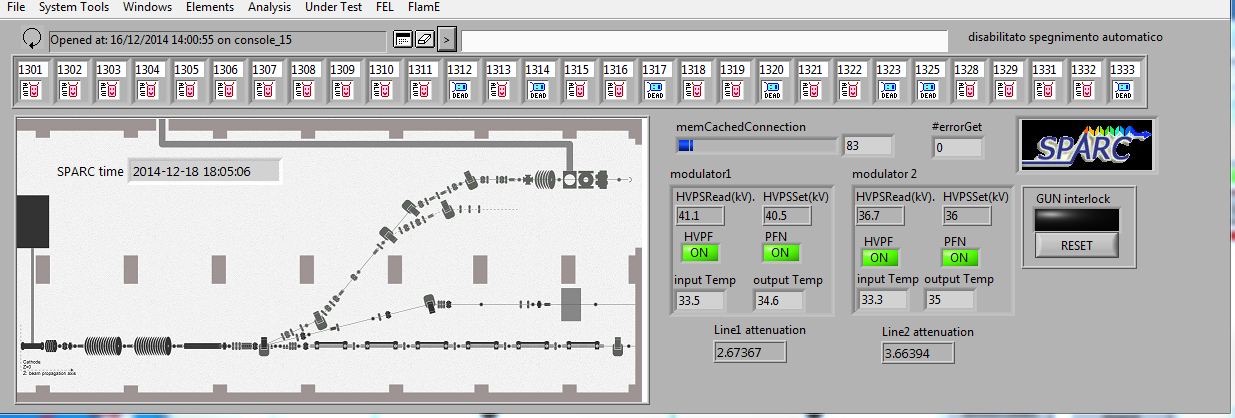 Misura di emittanza trasversa (3/3)
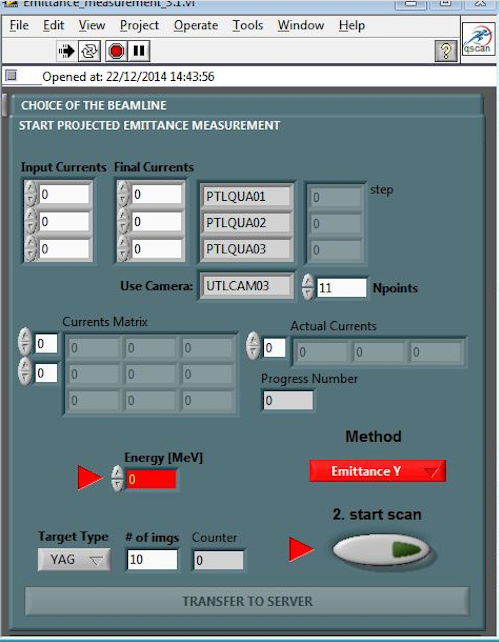 Selezionare la Flag di misura (es.UTLFLG03)
Controllare le correnti per il focheggiamento del fascio
Inserire i valori nel pannello
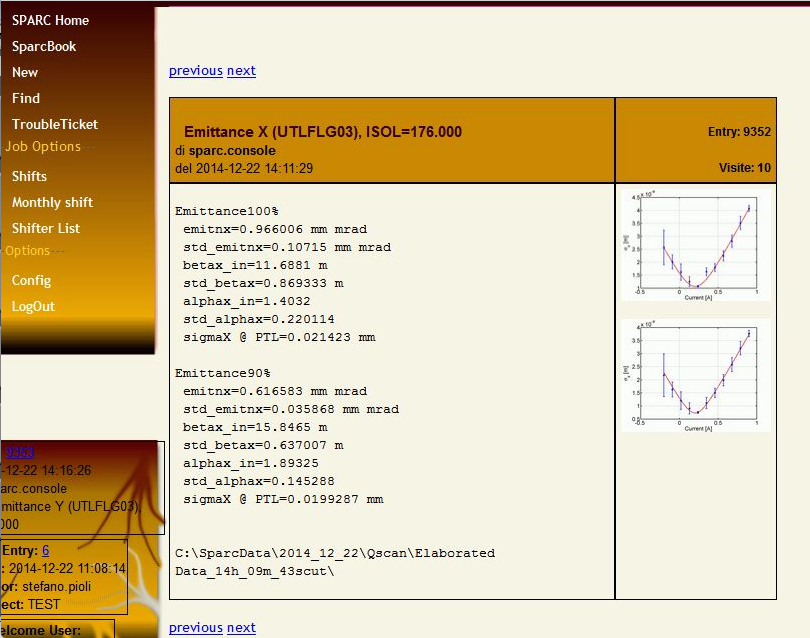 Grazie per l’attenzione
Pagina web Bobina
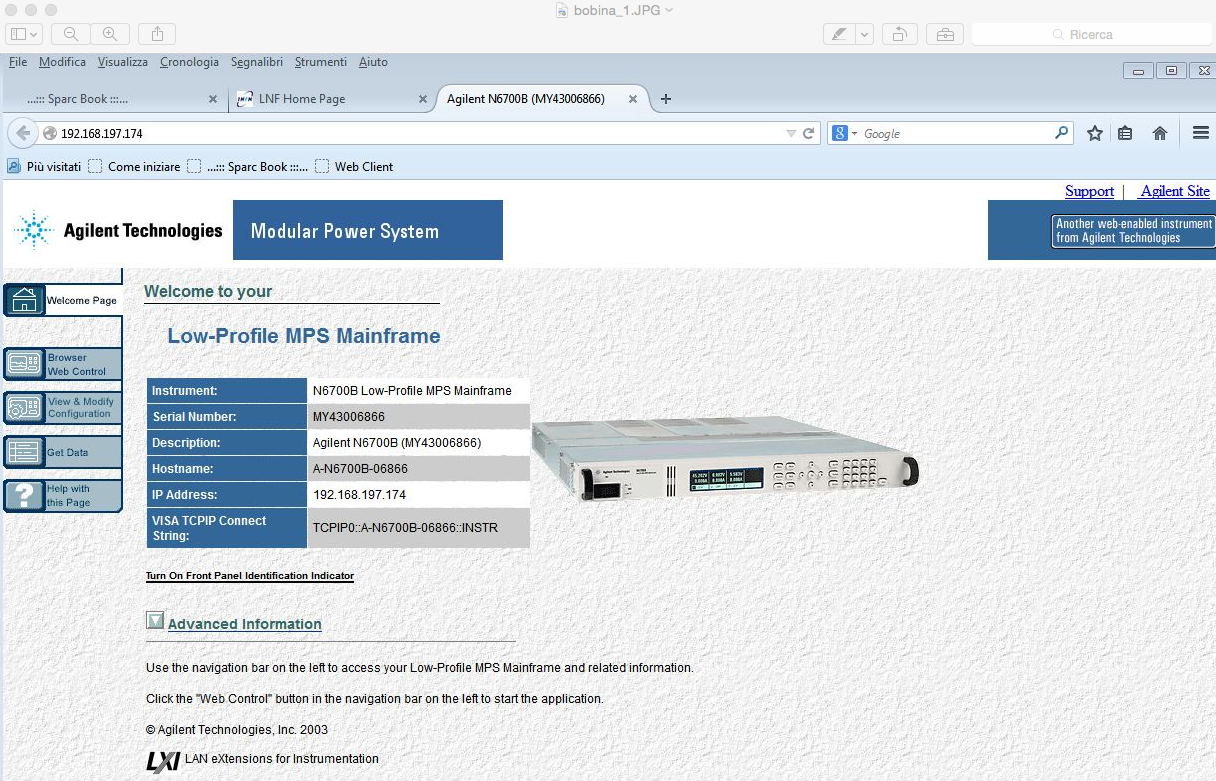 Bobina setup
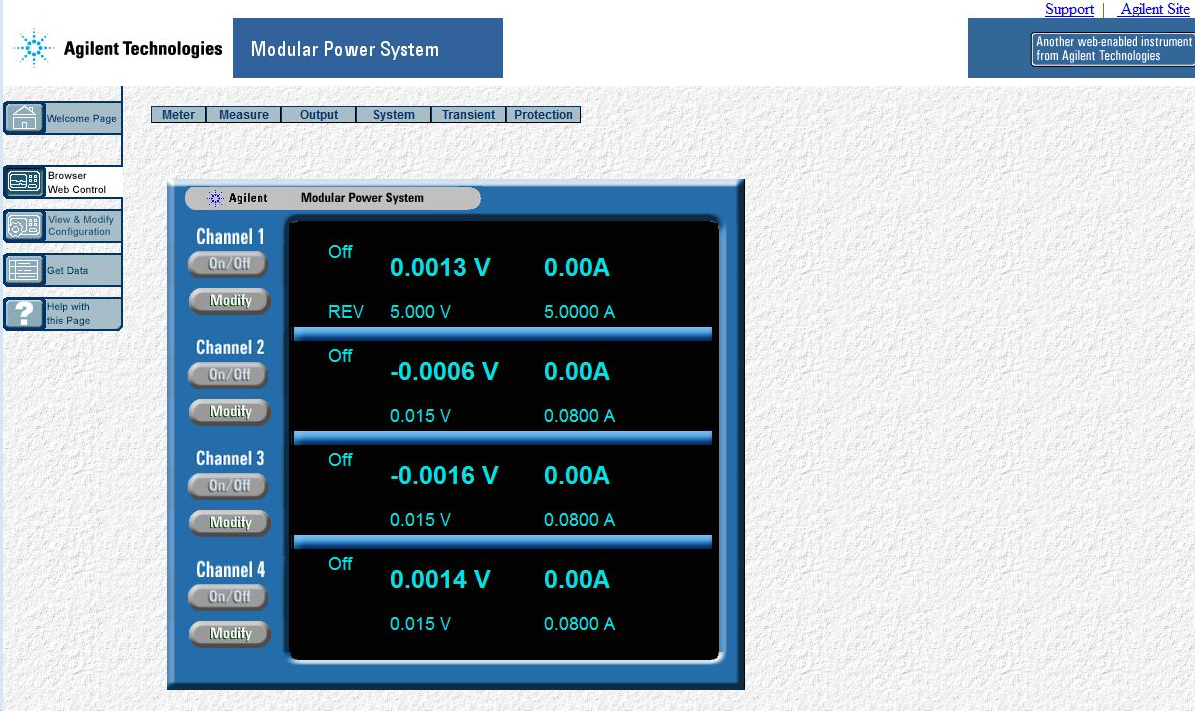